Na początku roku szkolnego odwiedziła naszą grupę Pani funkcjonariuszka  Straży Miejskiej, która przeprowadziła pogadankę z przedszkolakami w temacie zawodu strażnika miejskiego oraz nauki zasad prawidłowego zachowania się na drodze.
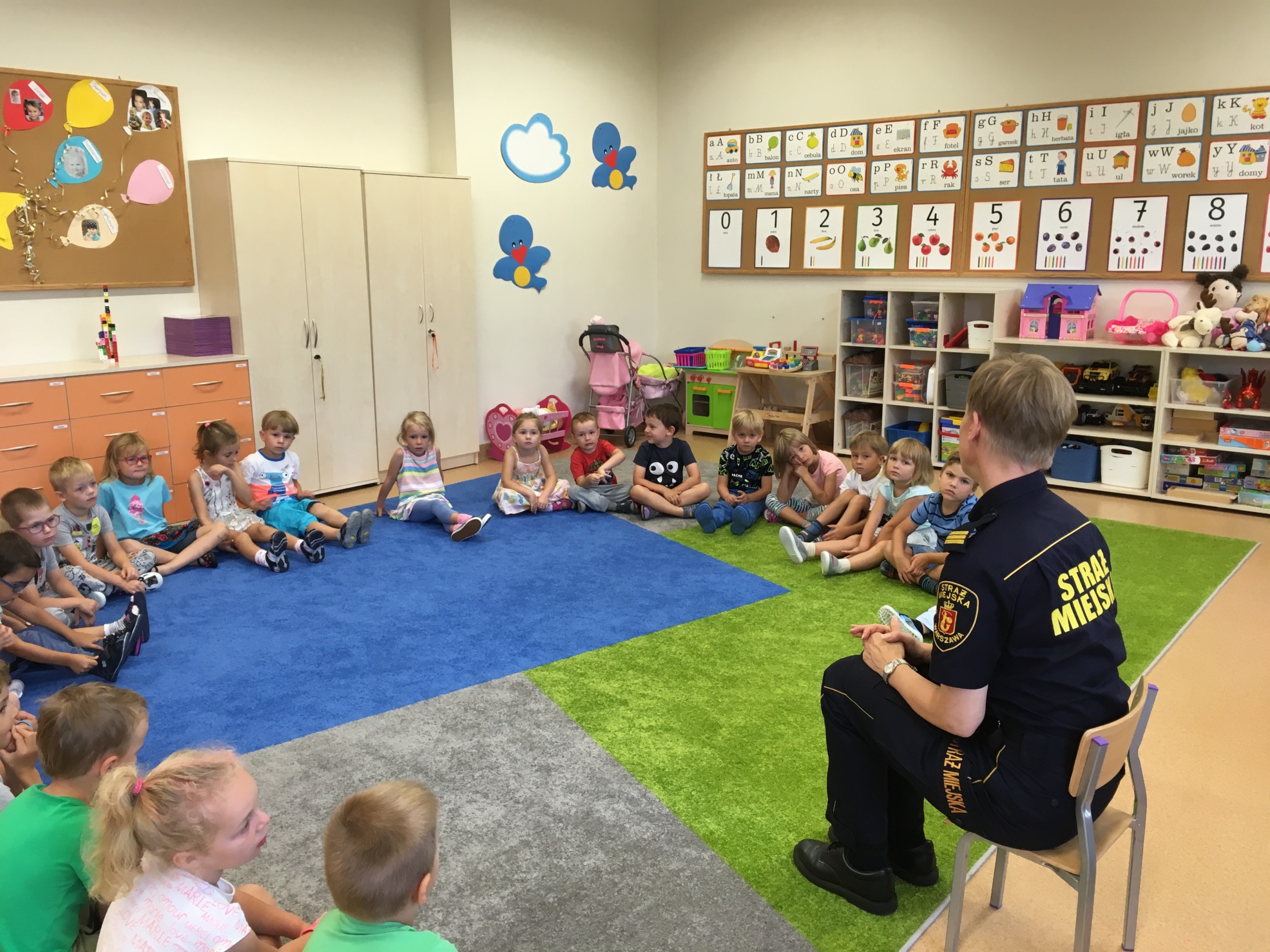 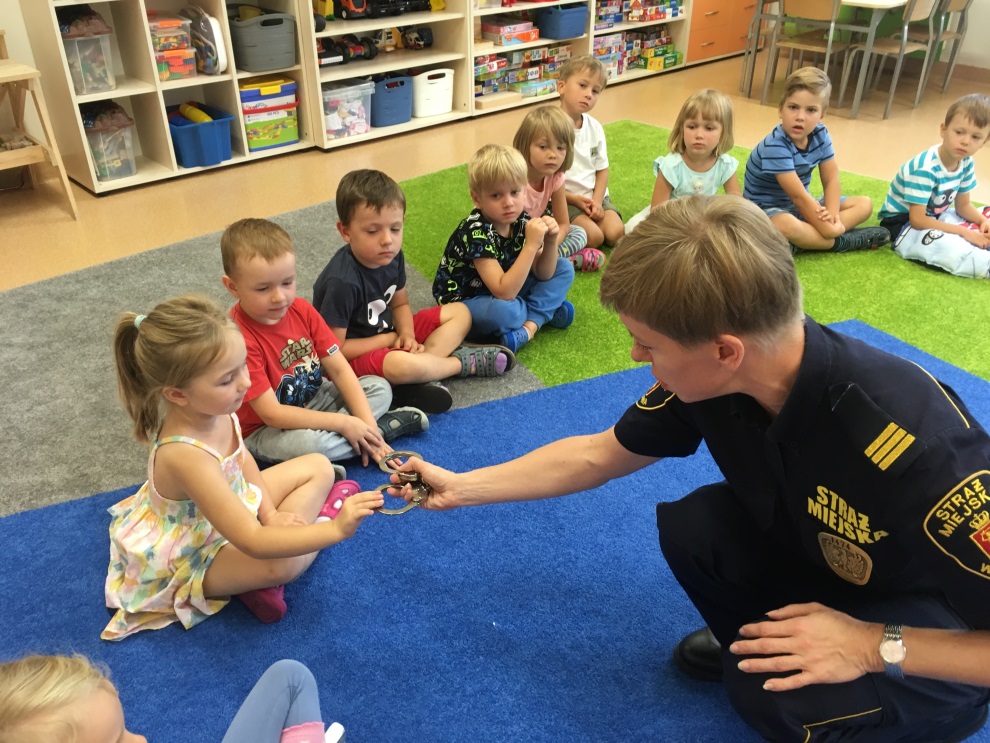 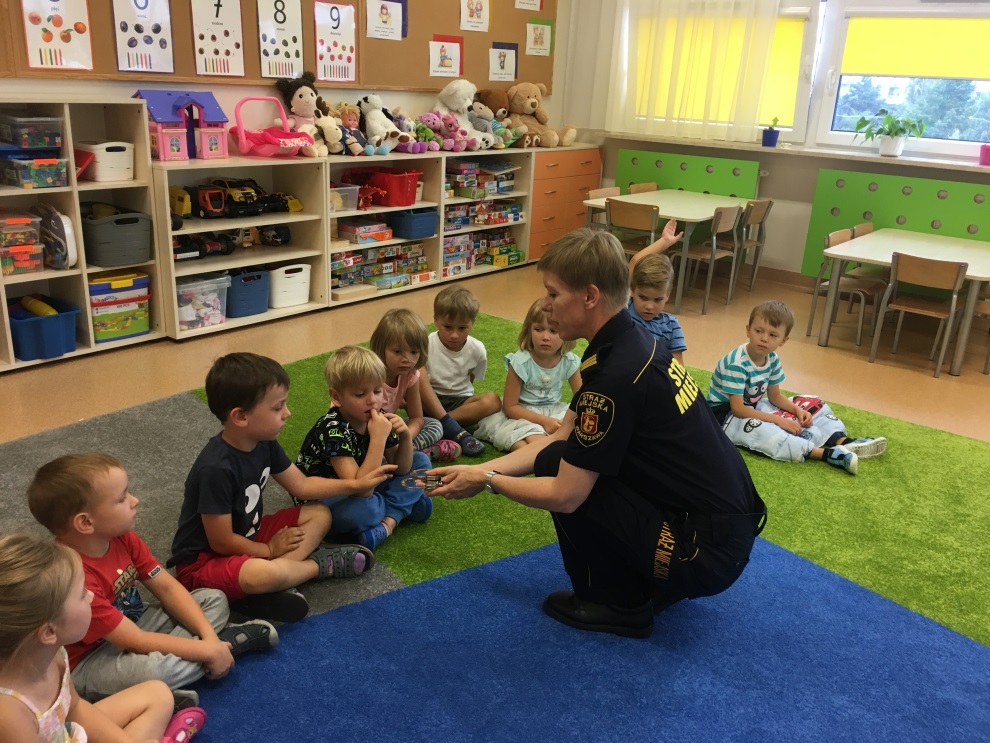 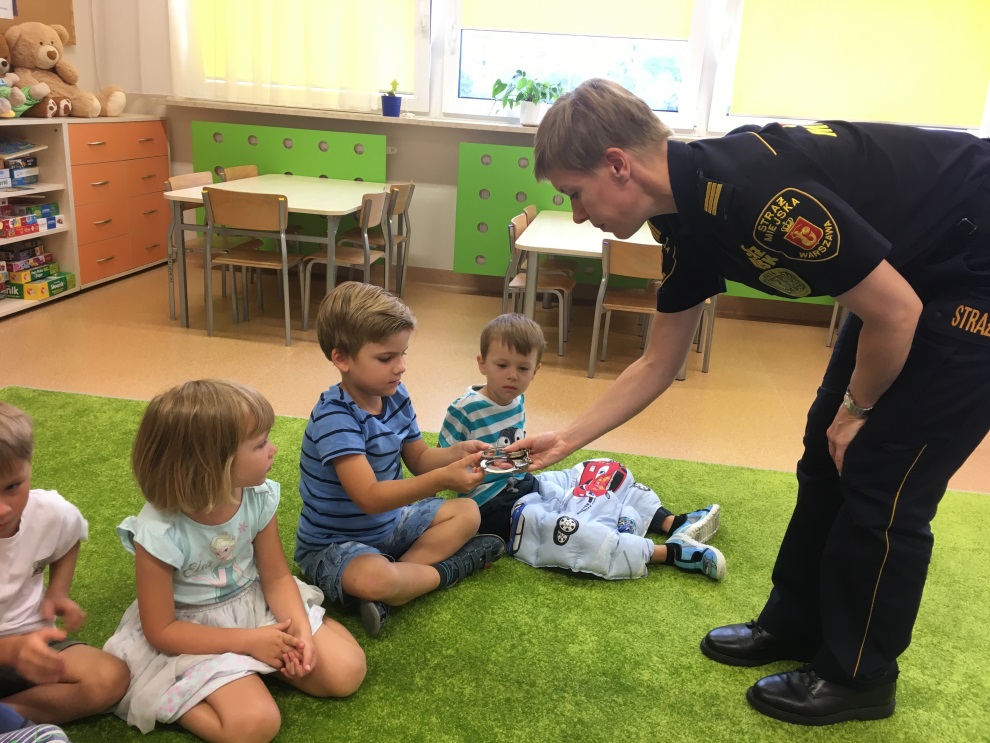 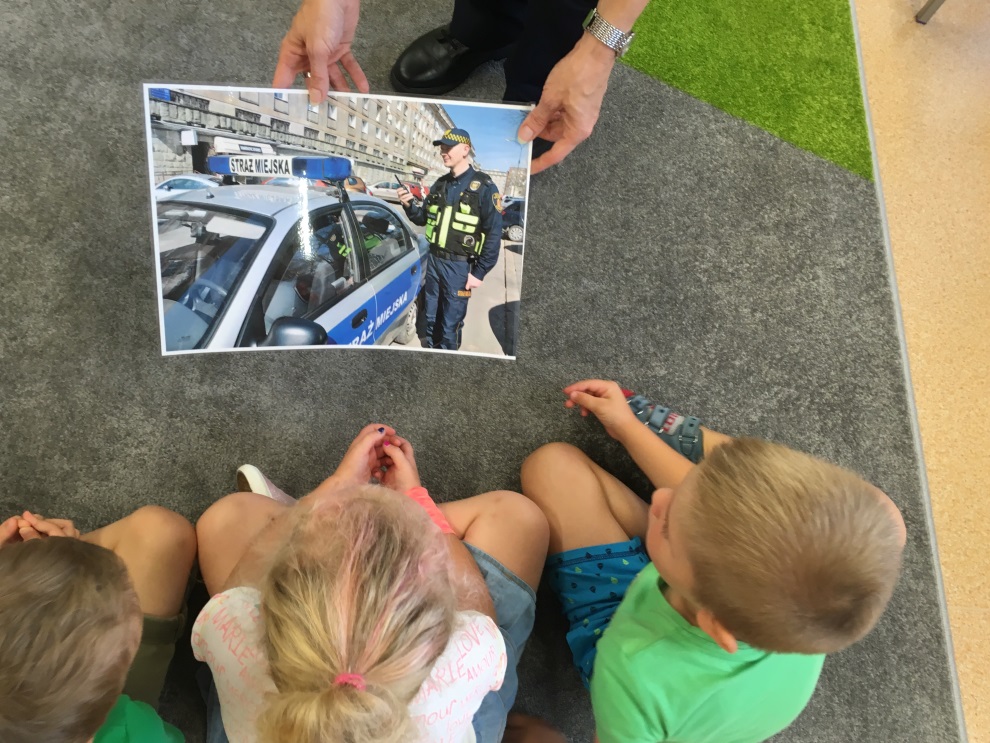 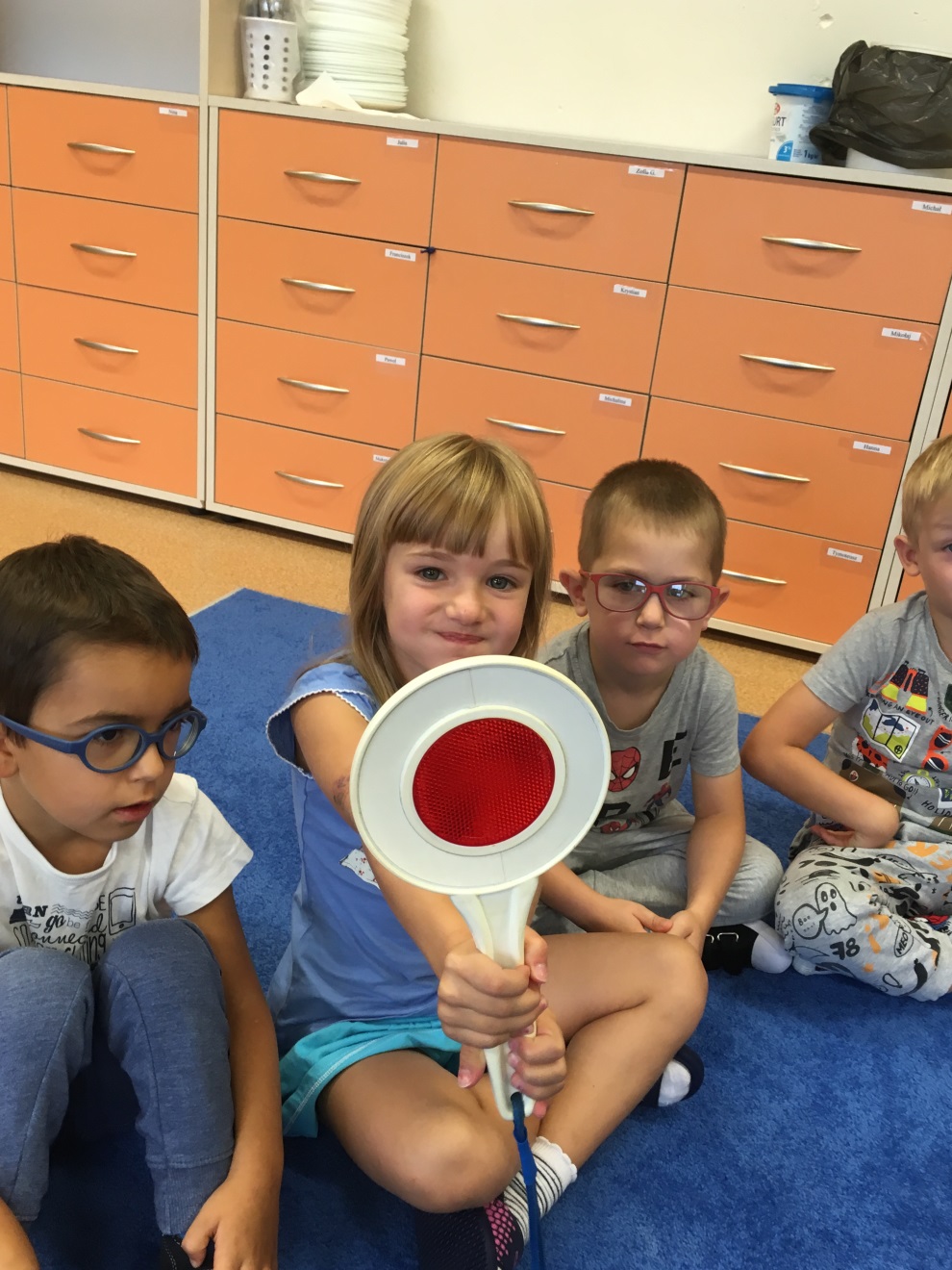 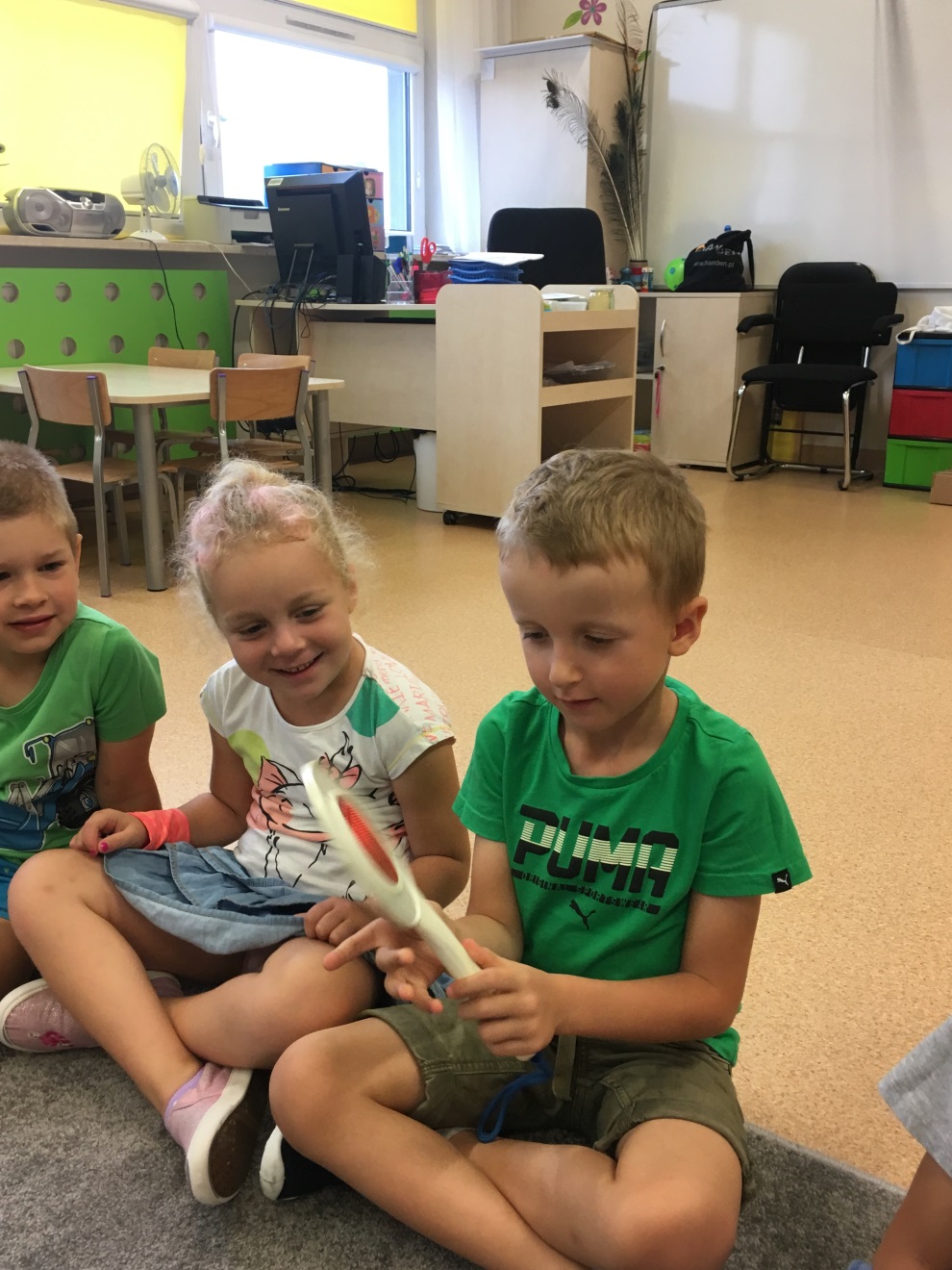 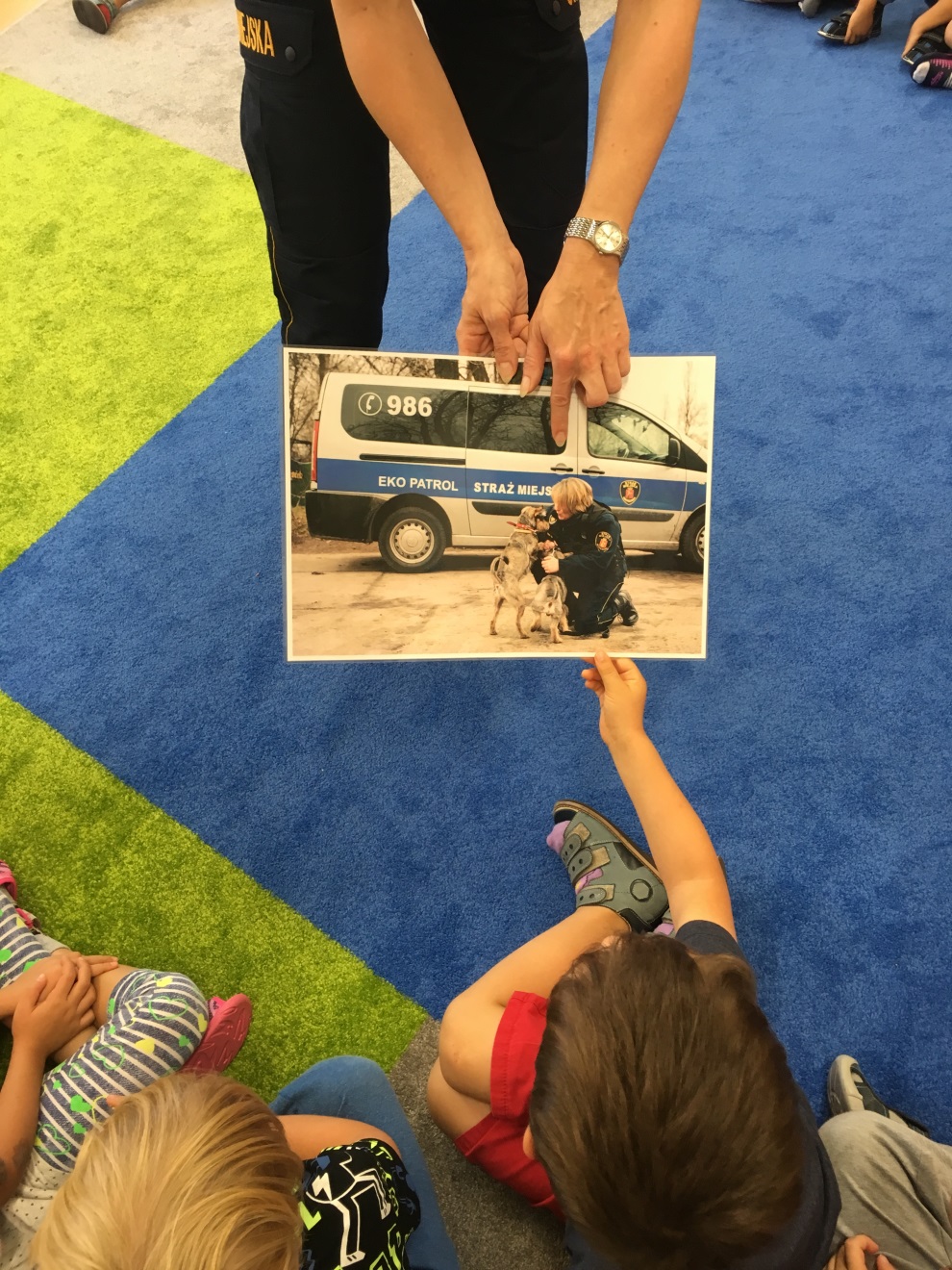 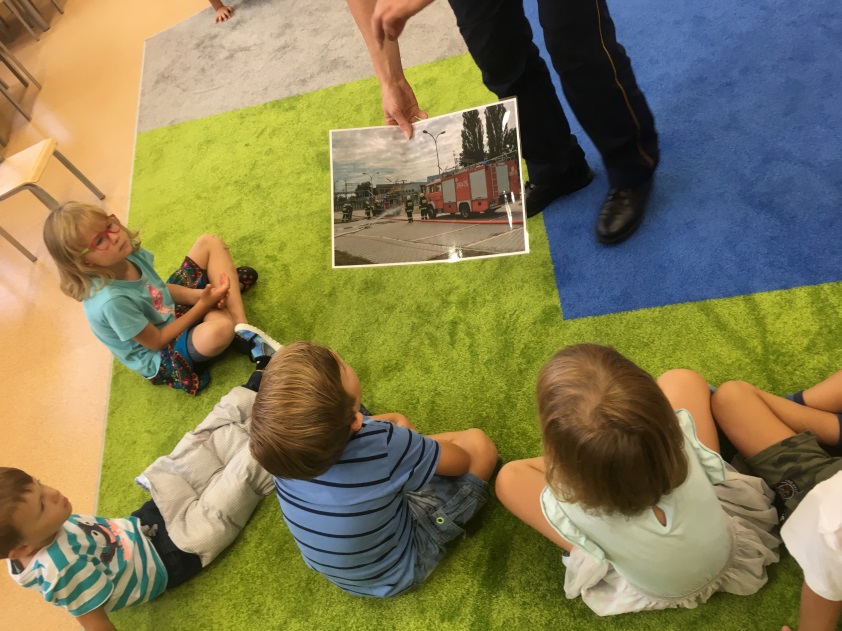 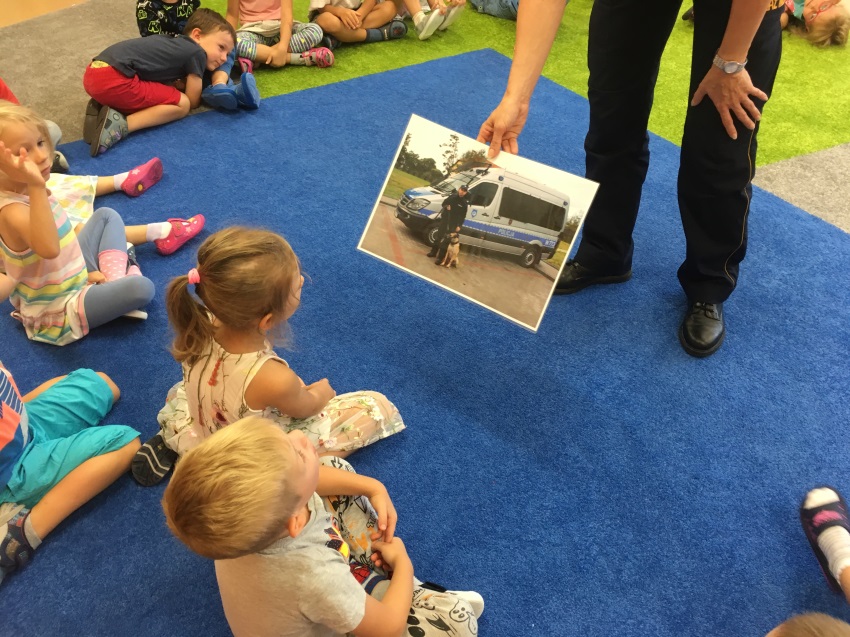